Mackenzie R4
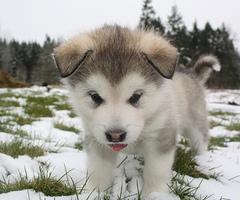 Cute cuddly huskies
A magical  husky appears  in front of you
Do you…
Cuddle it!